Xin chào tất cả các con!
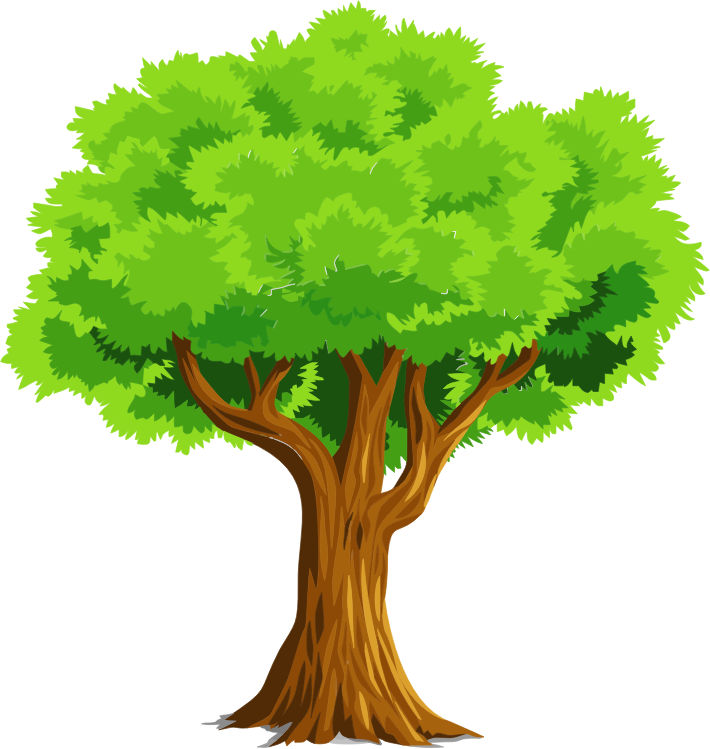 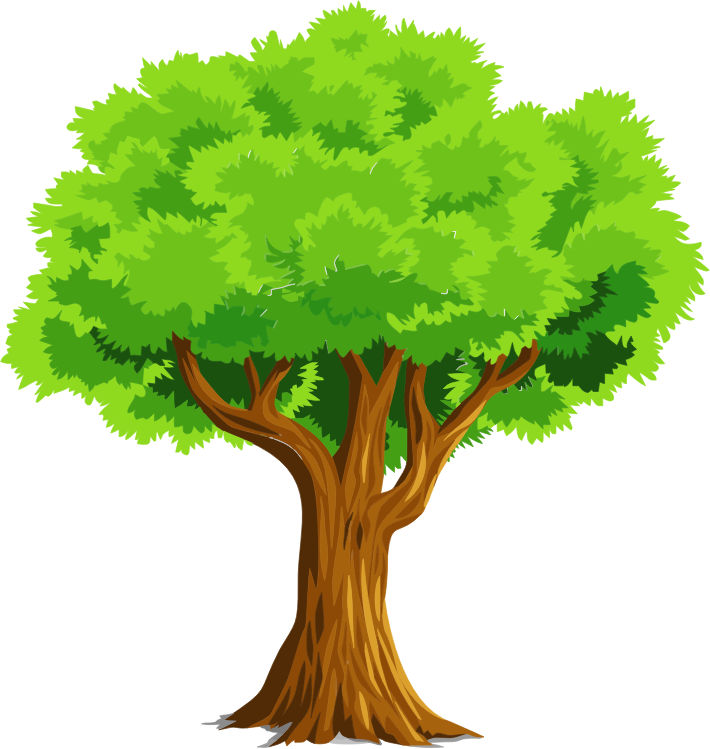 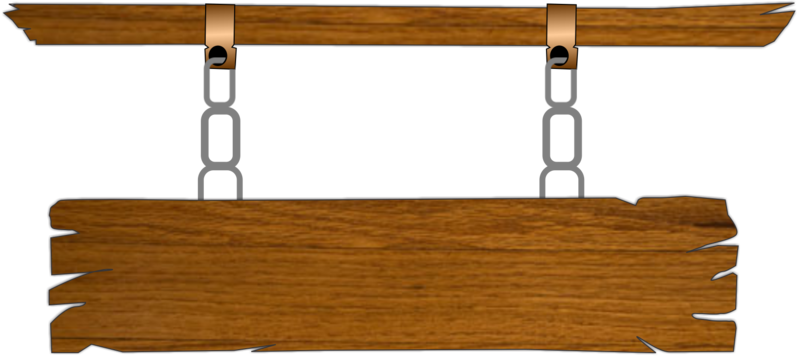 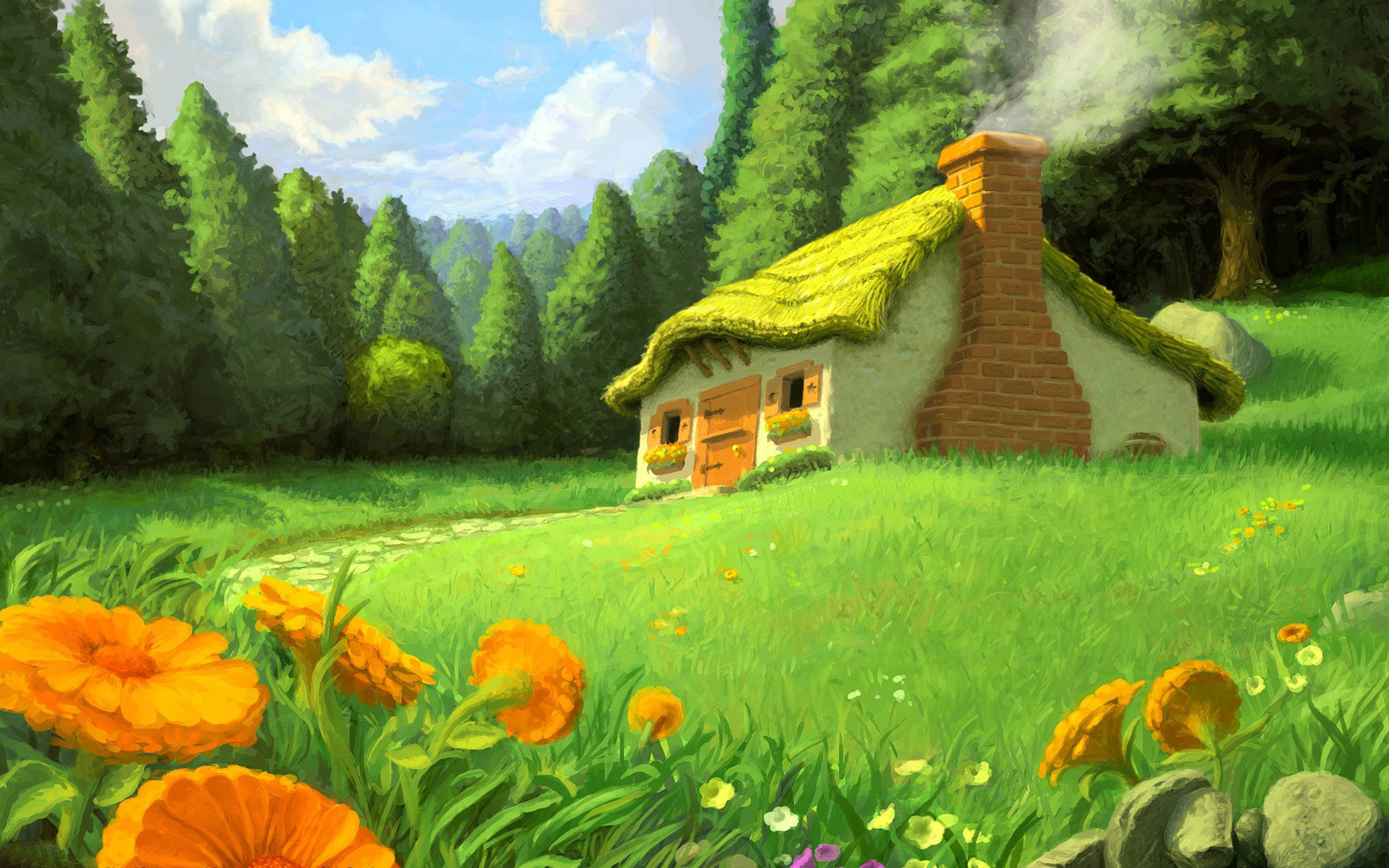 CHƠI TRỐN TÌM CÙNG BẠCH TUYẾT 
VÀ 7 CHÚ LÙN
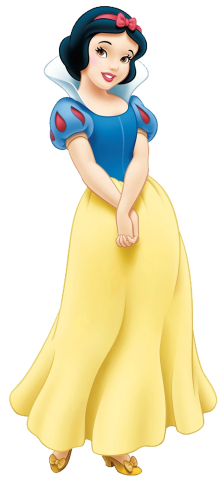 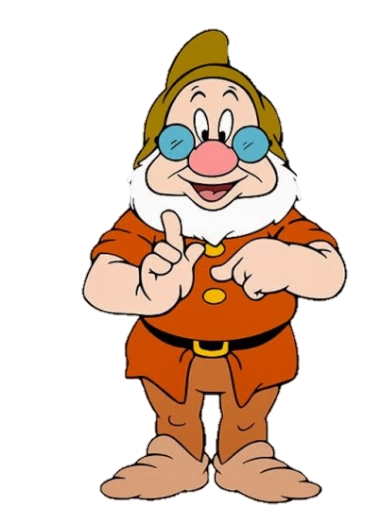 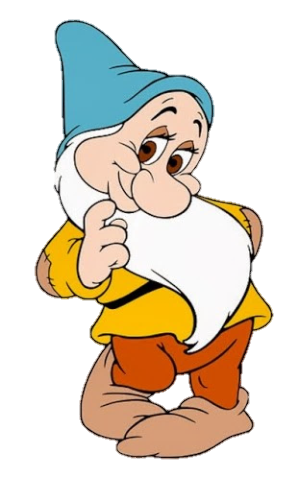 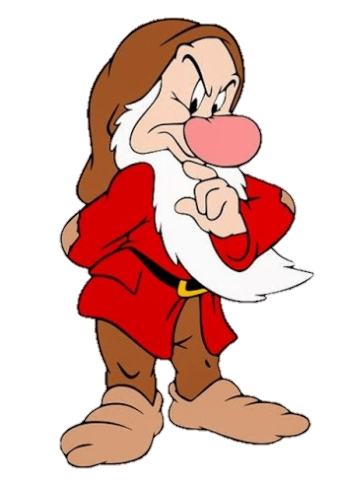 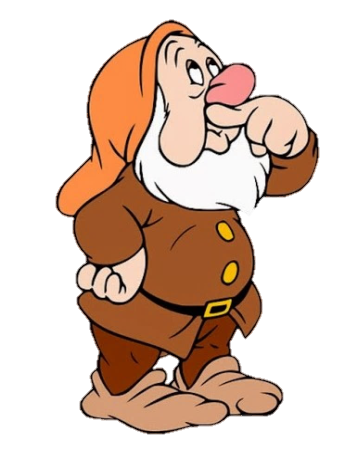 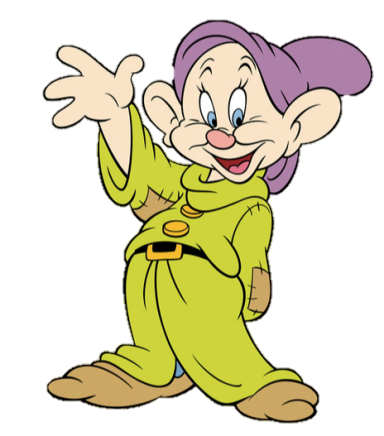 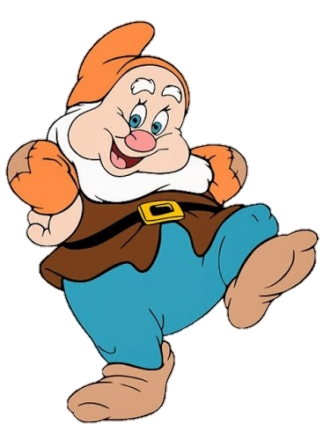 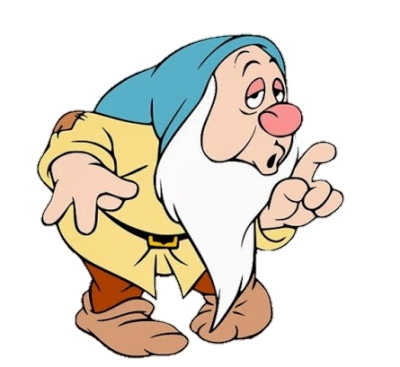 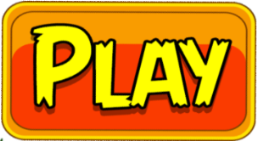 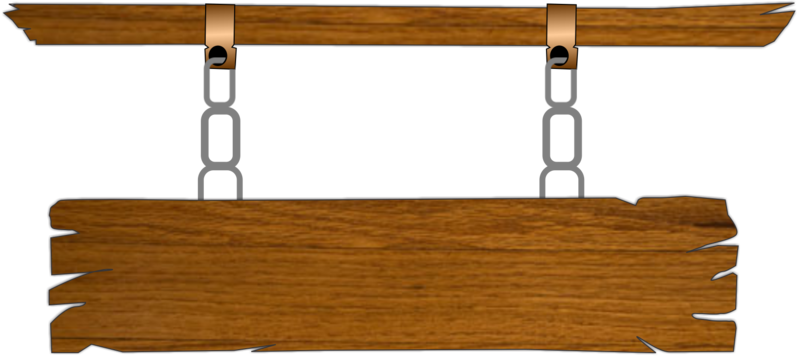 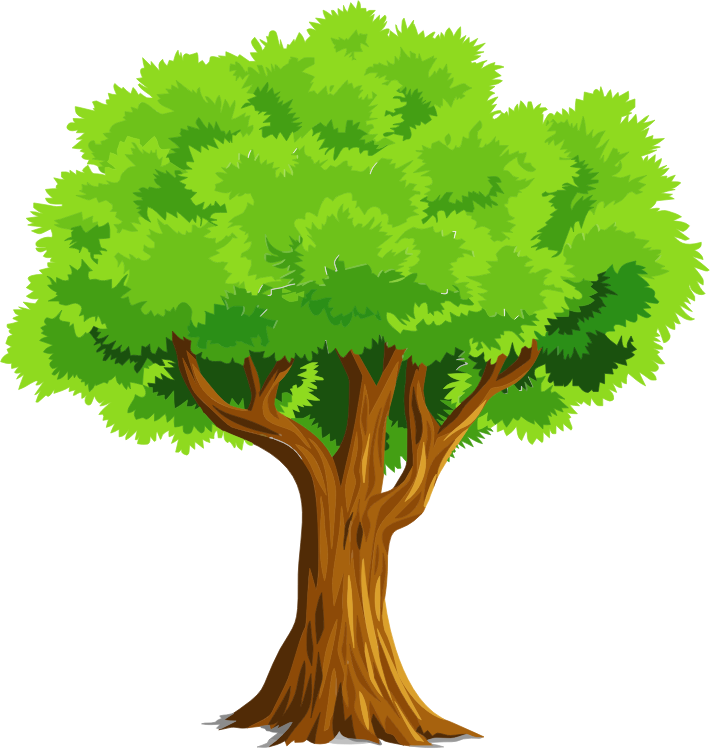 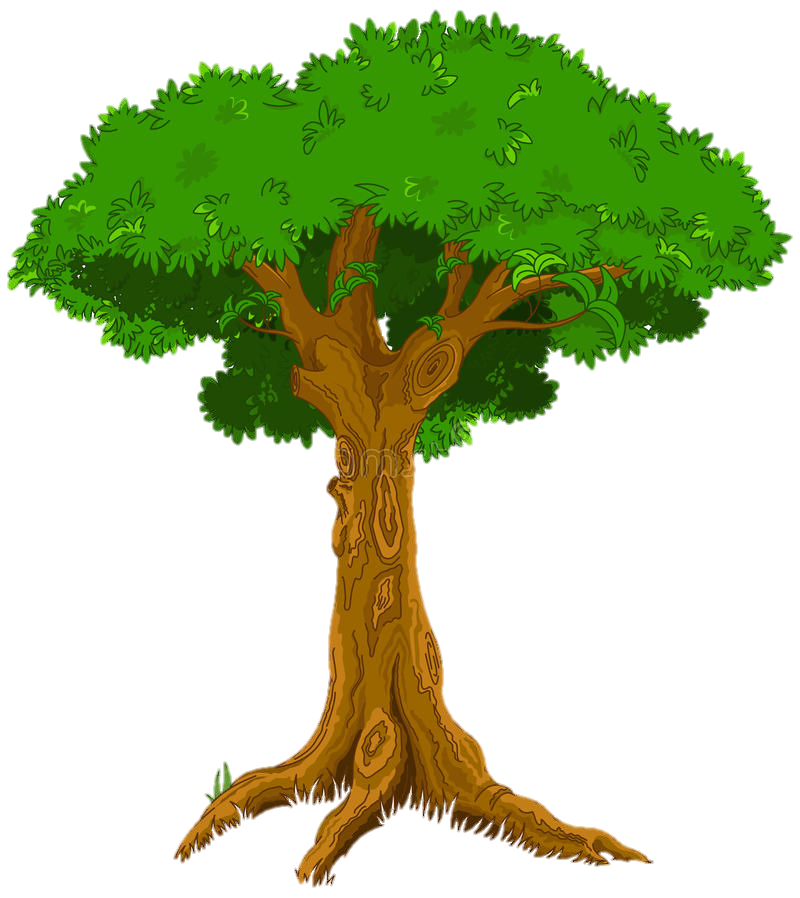 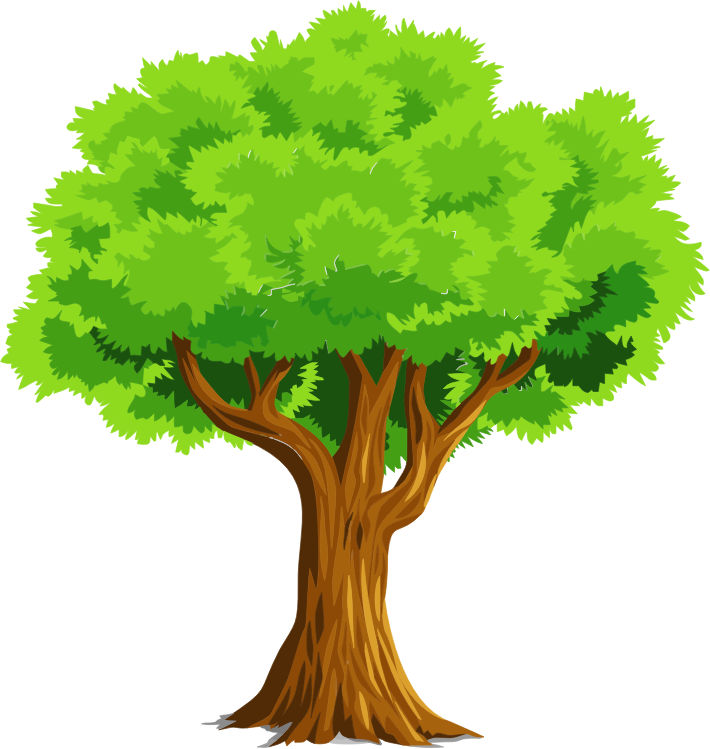 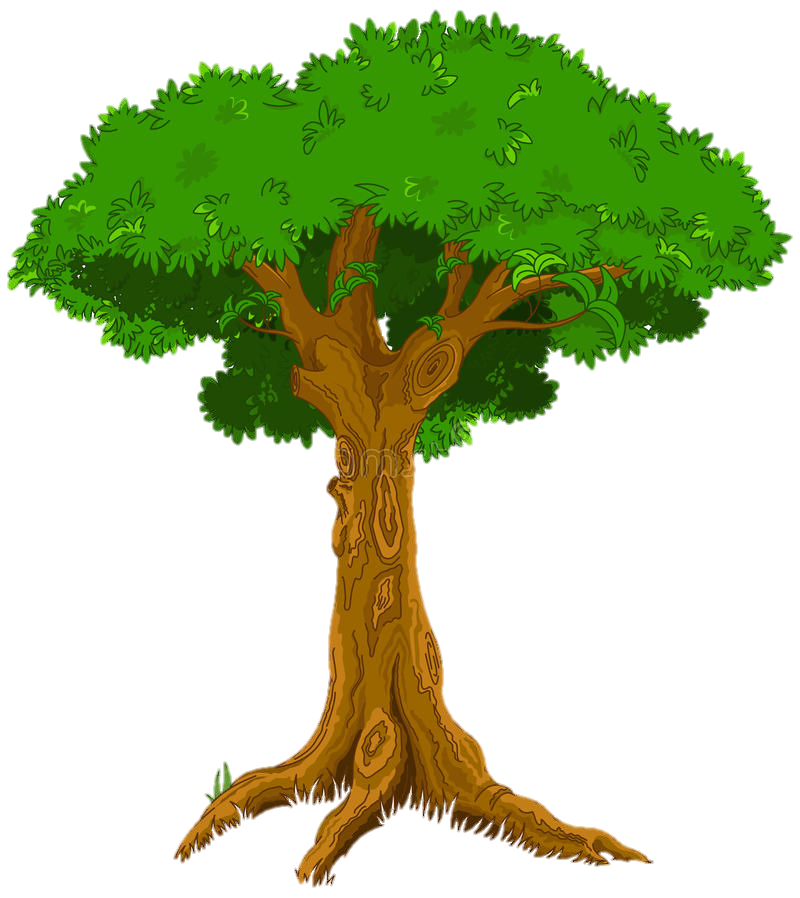 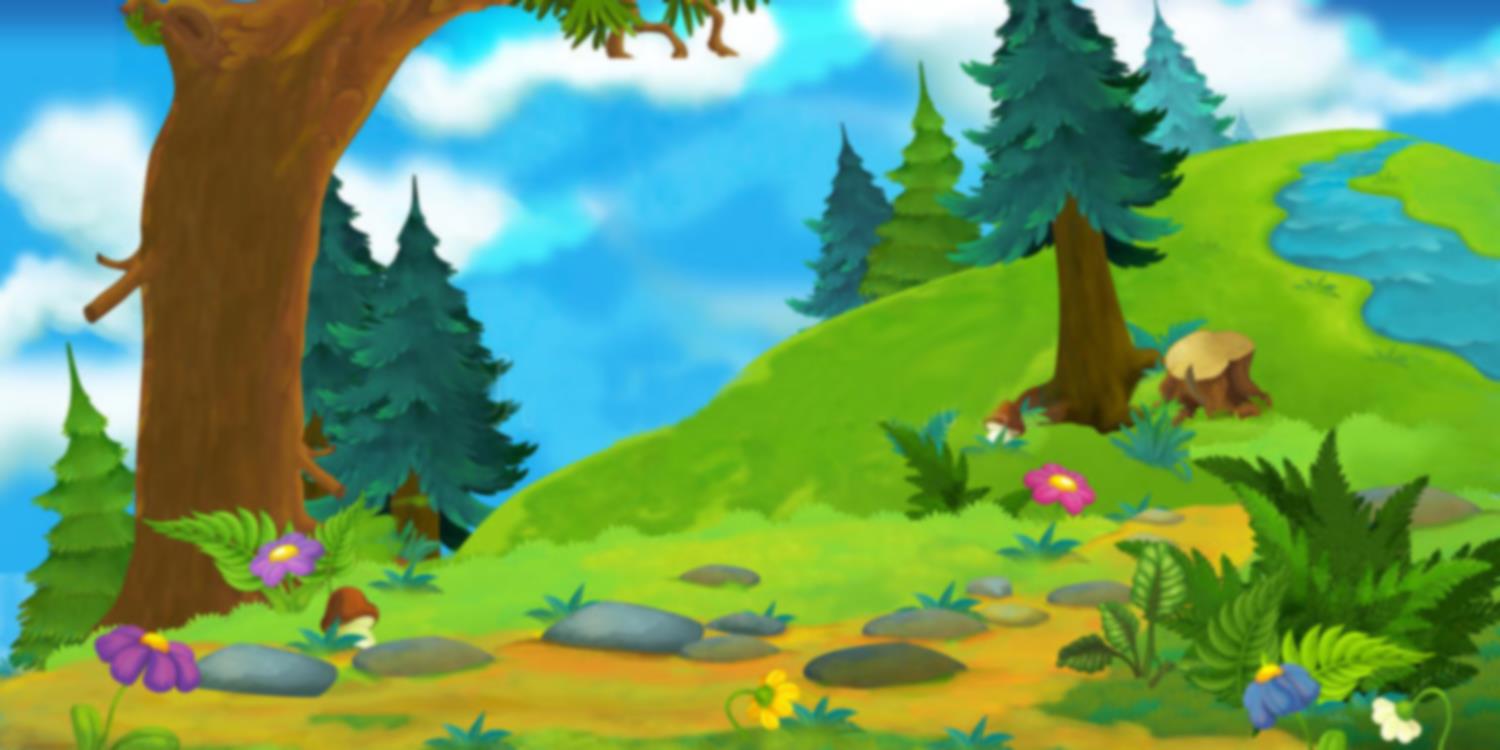 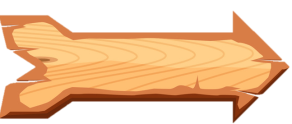 Số liền sau của 55 là?
A.52
D. 56
B.57
C.54
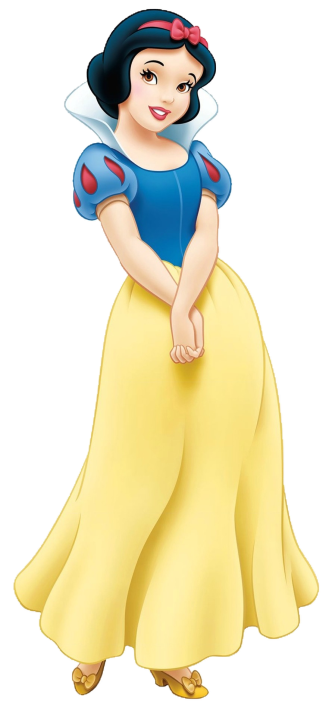 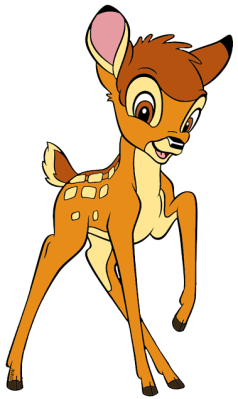 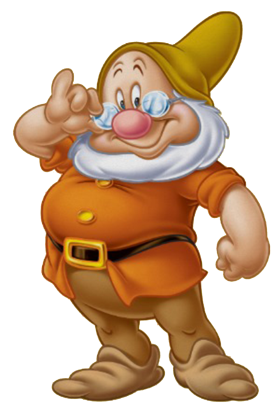 ĐÚNG RỒI
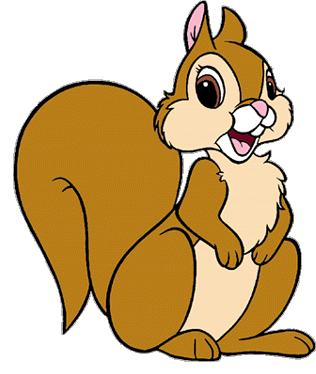 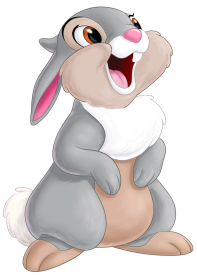 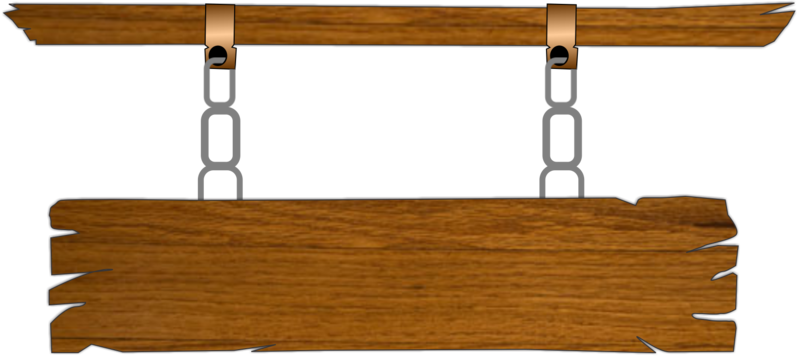 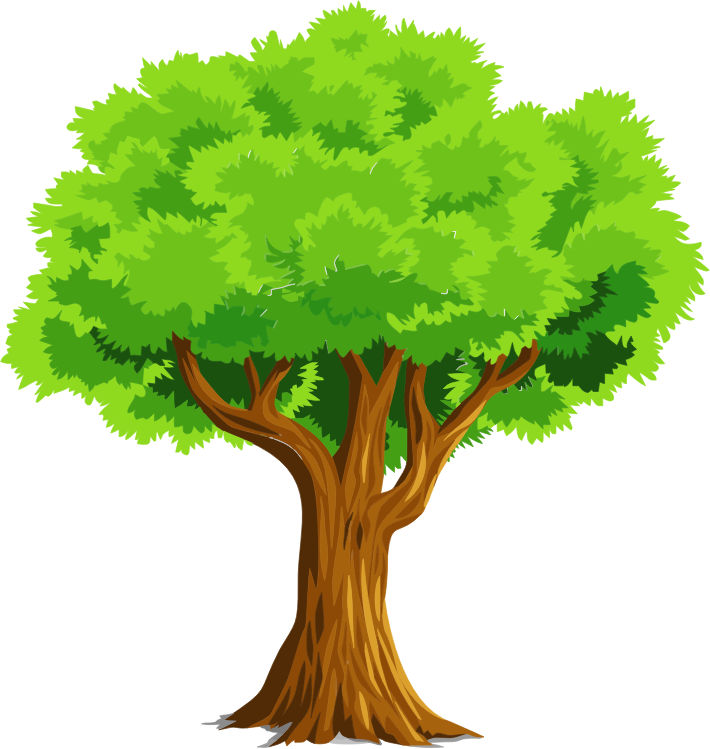 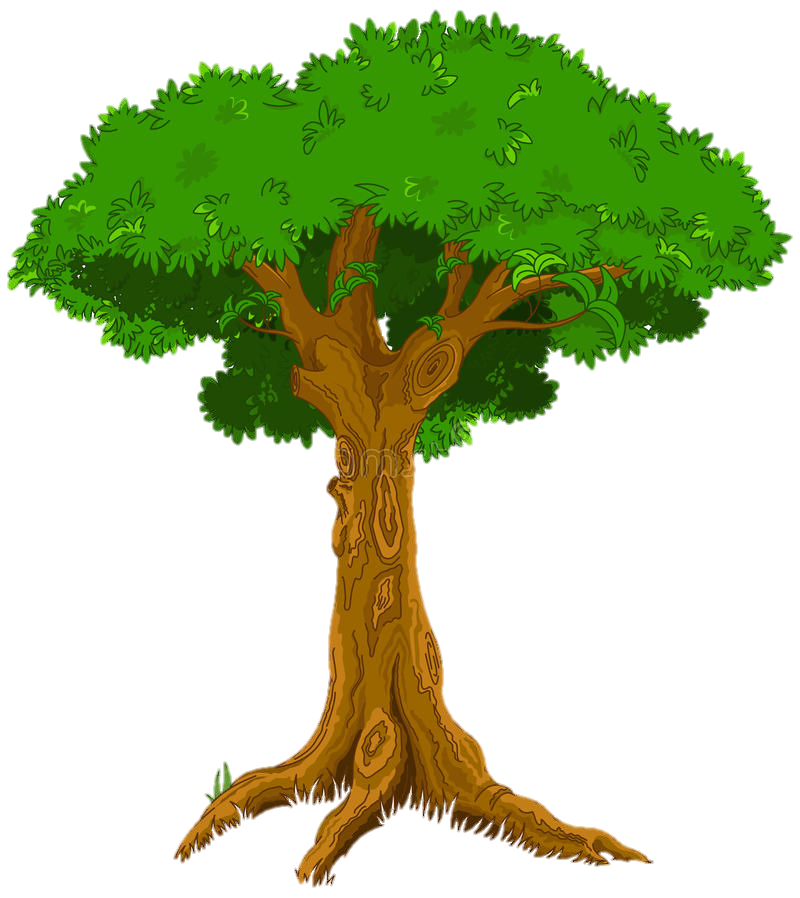 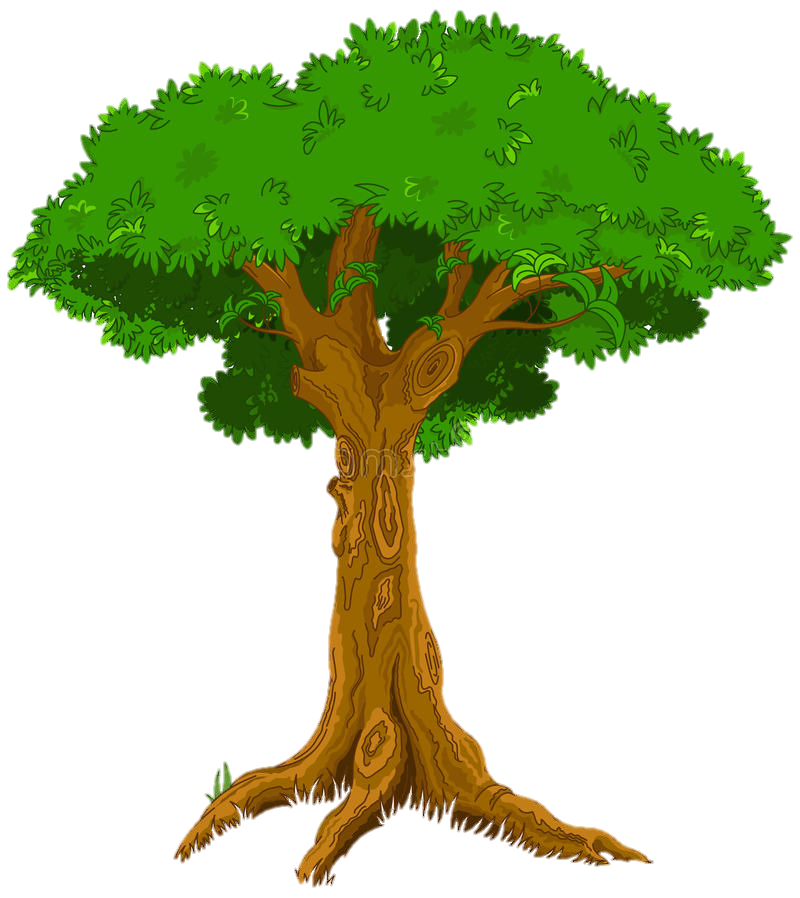 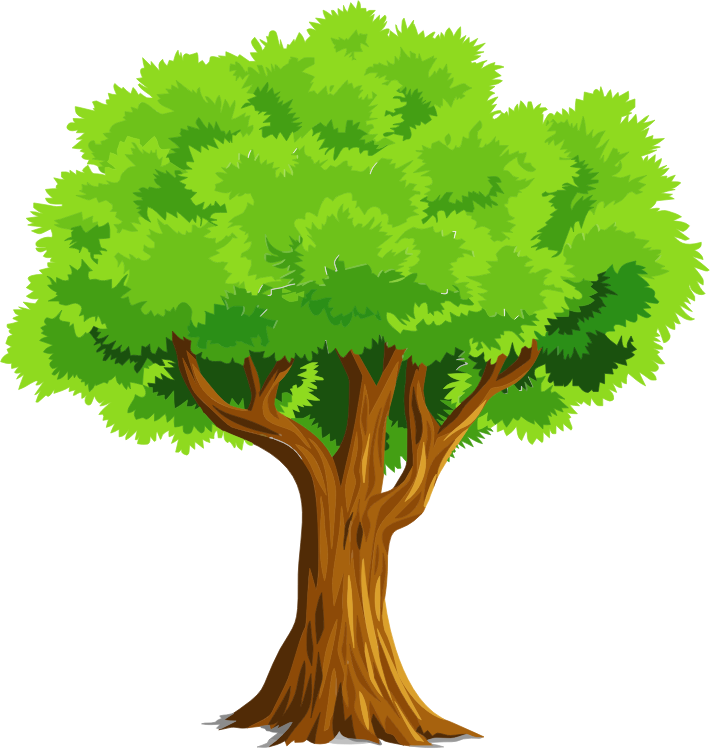 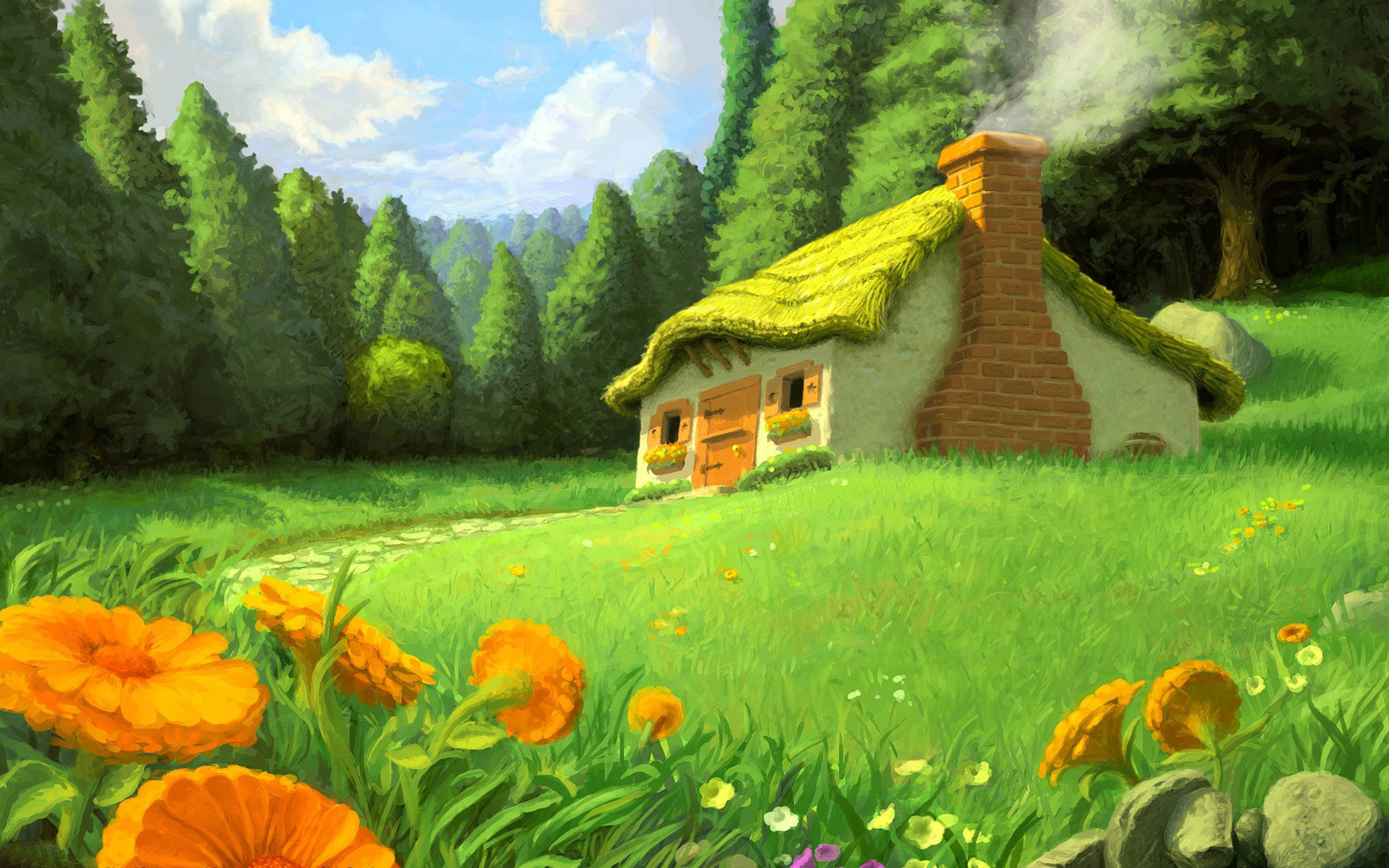 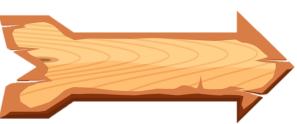 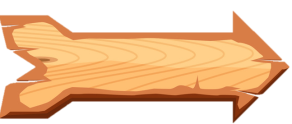 Số liền trước của 70 là?
A.67
D.71
B.69
C.68
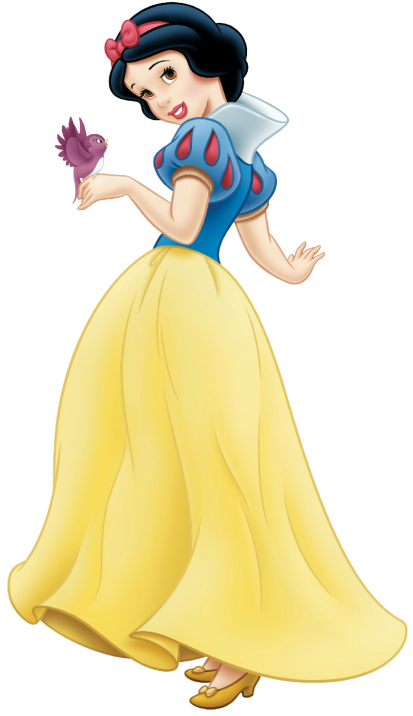 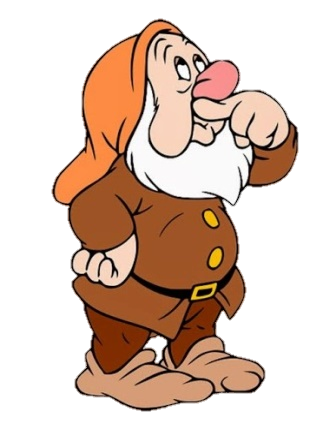 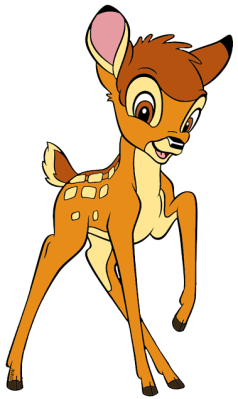 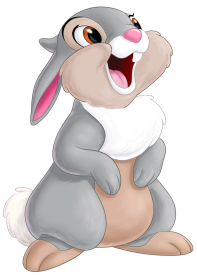 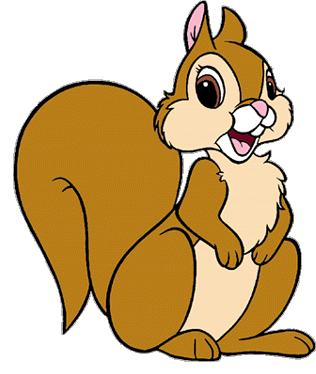 ĐÚNG RỒI
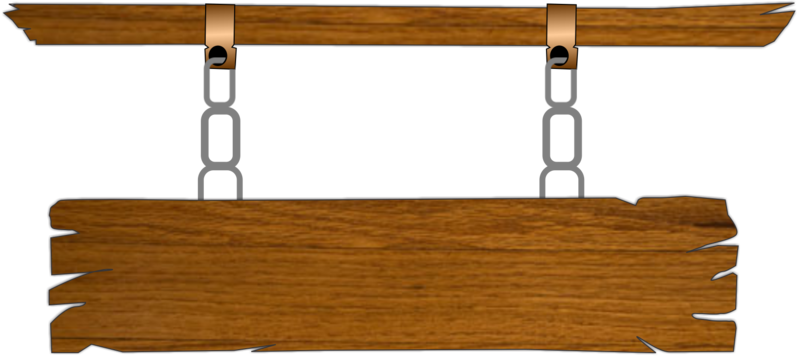 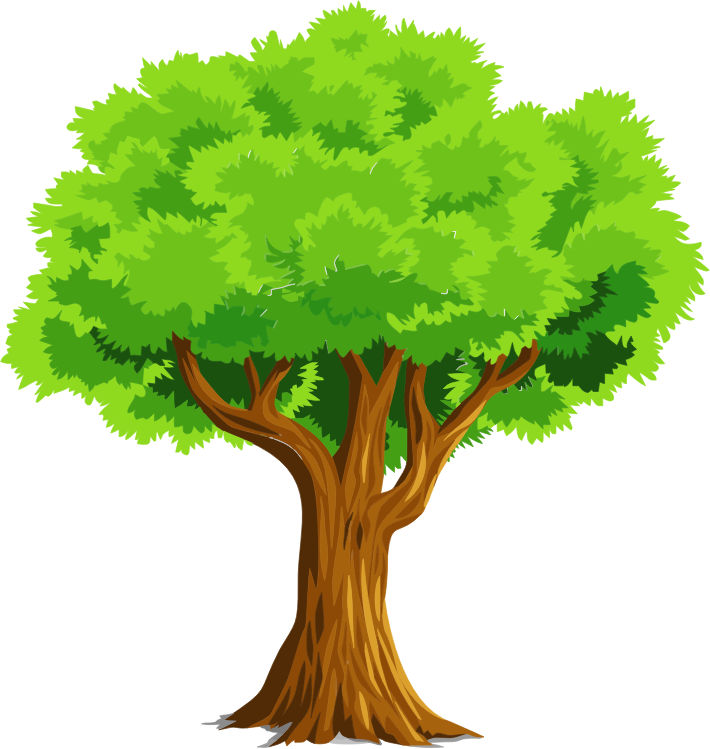 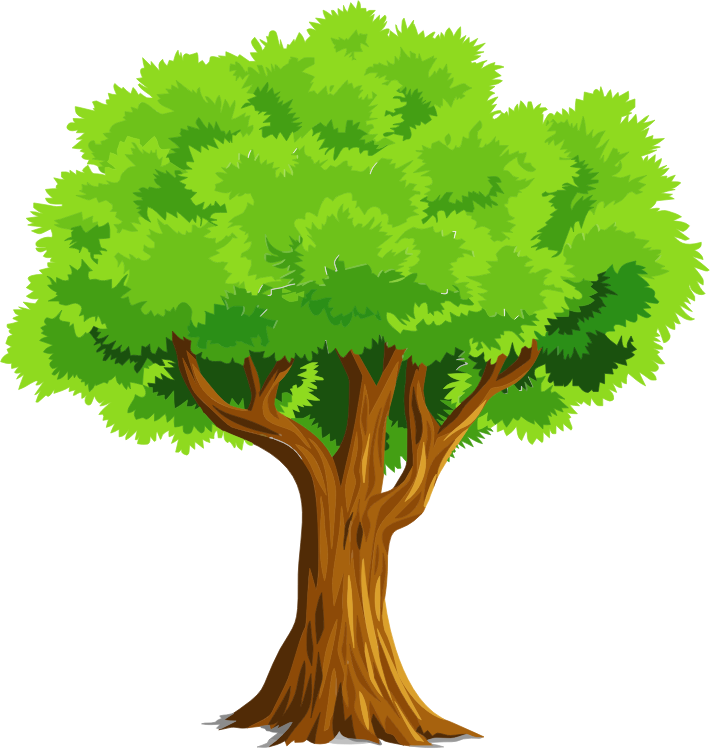 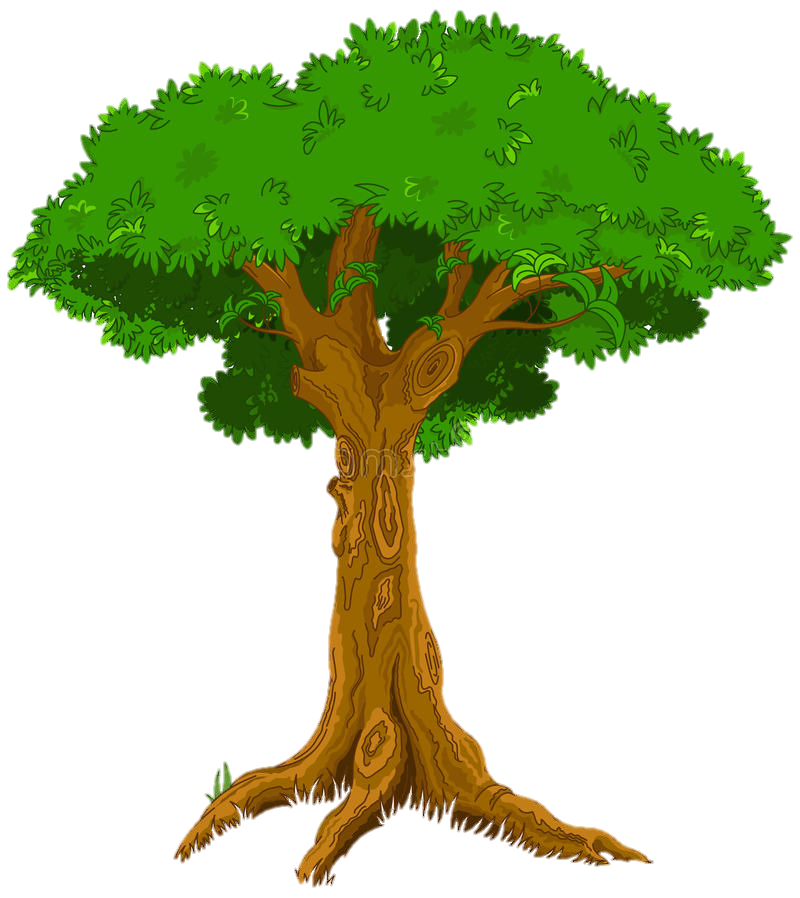 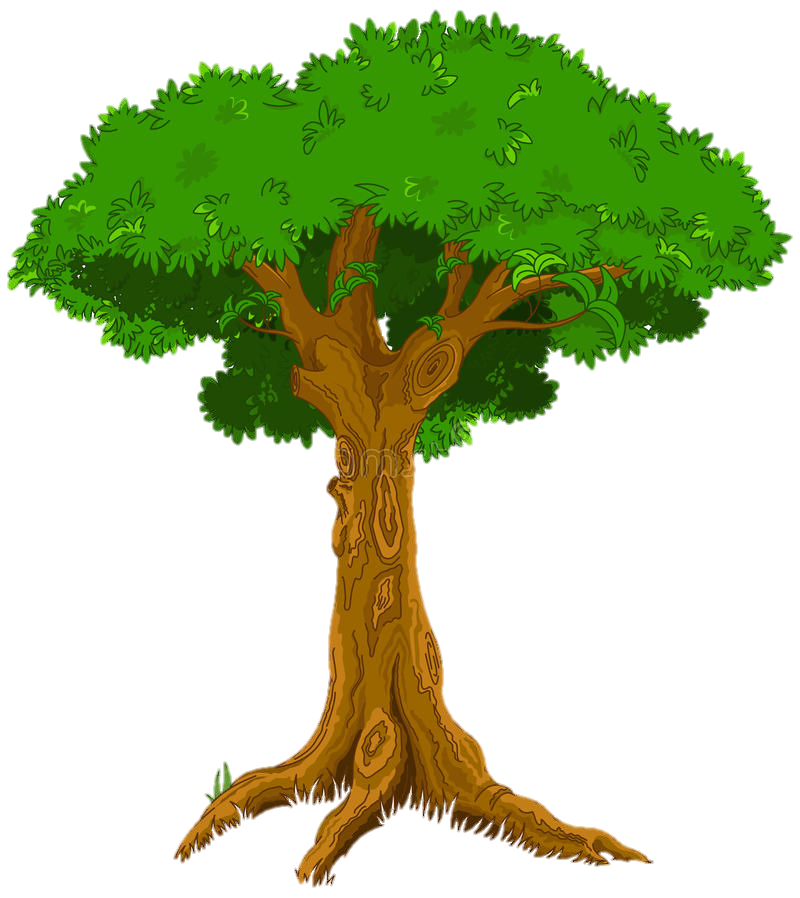 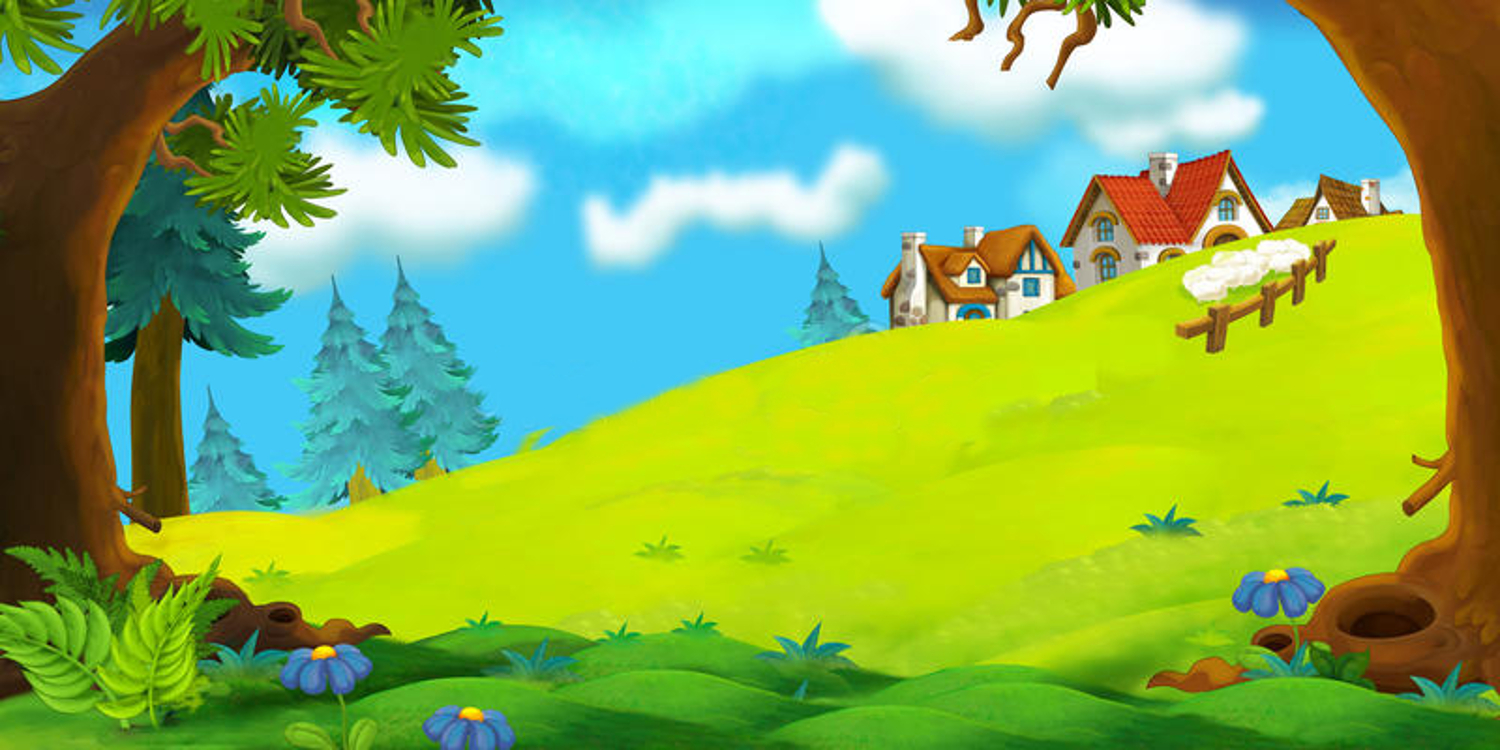 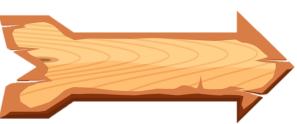 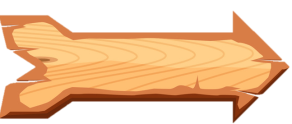 66 - 6 =
A.60
D.63
B.61
C.62
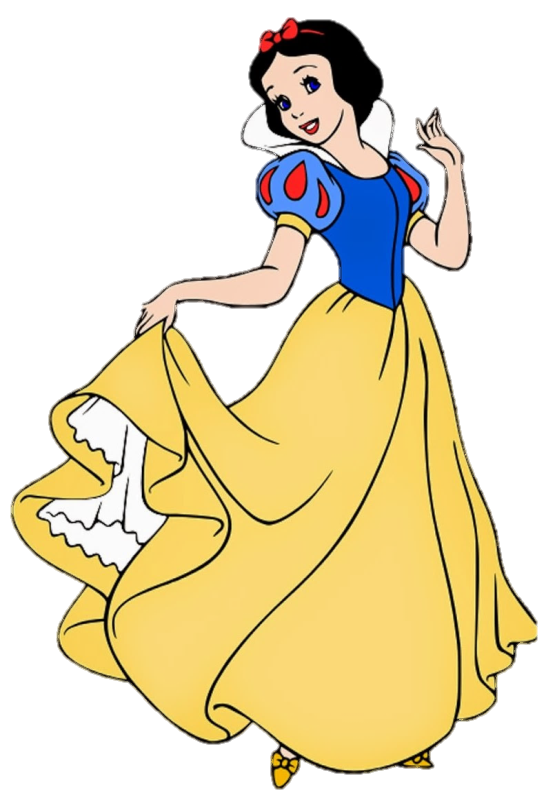 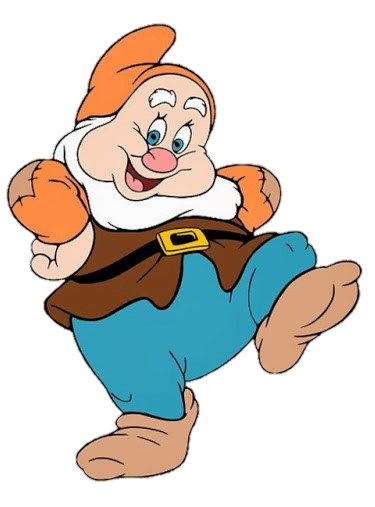 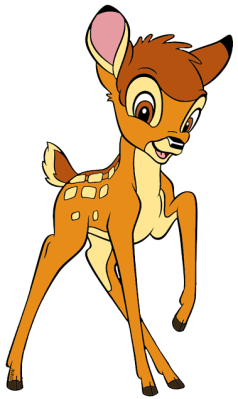 ĐÚNG RỒI
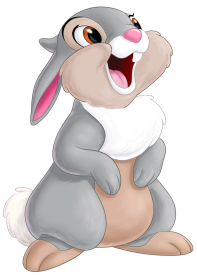 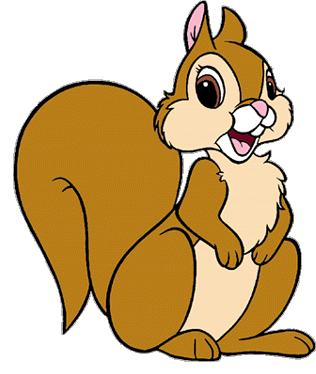 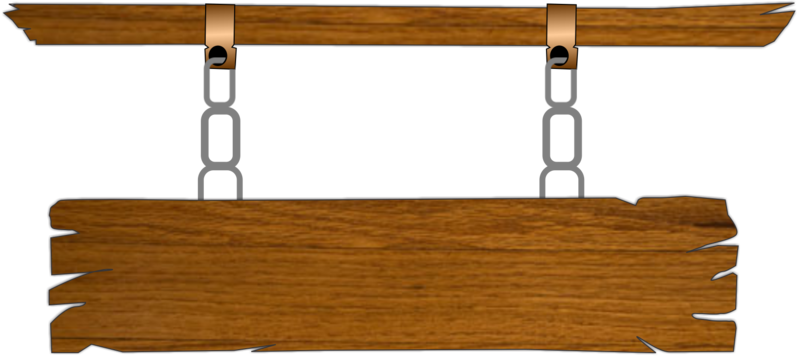 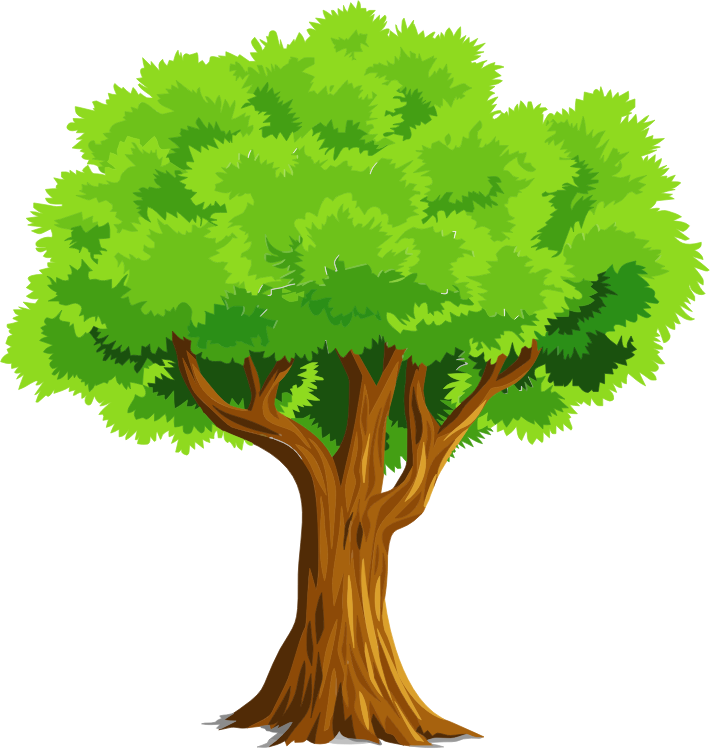 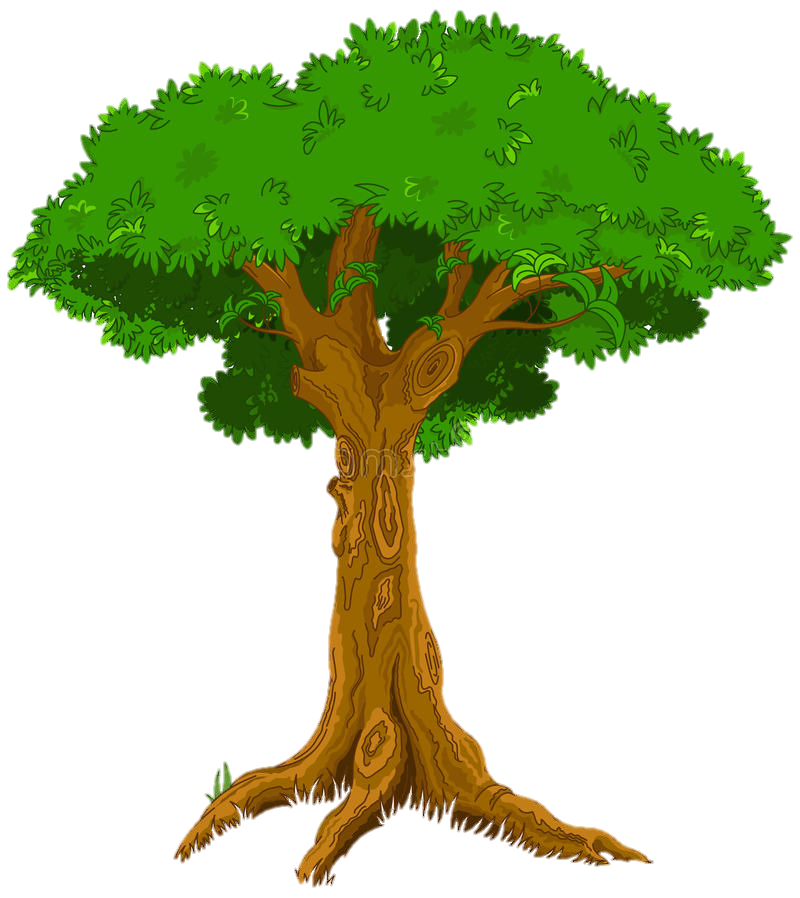 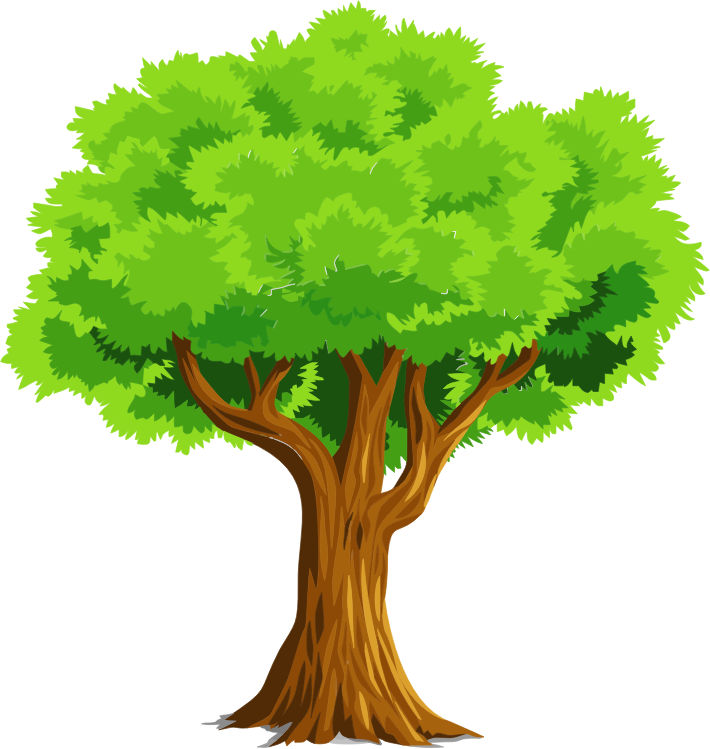 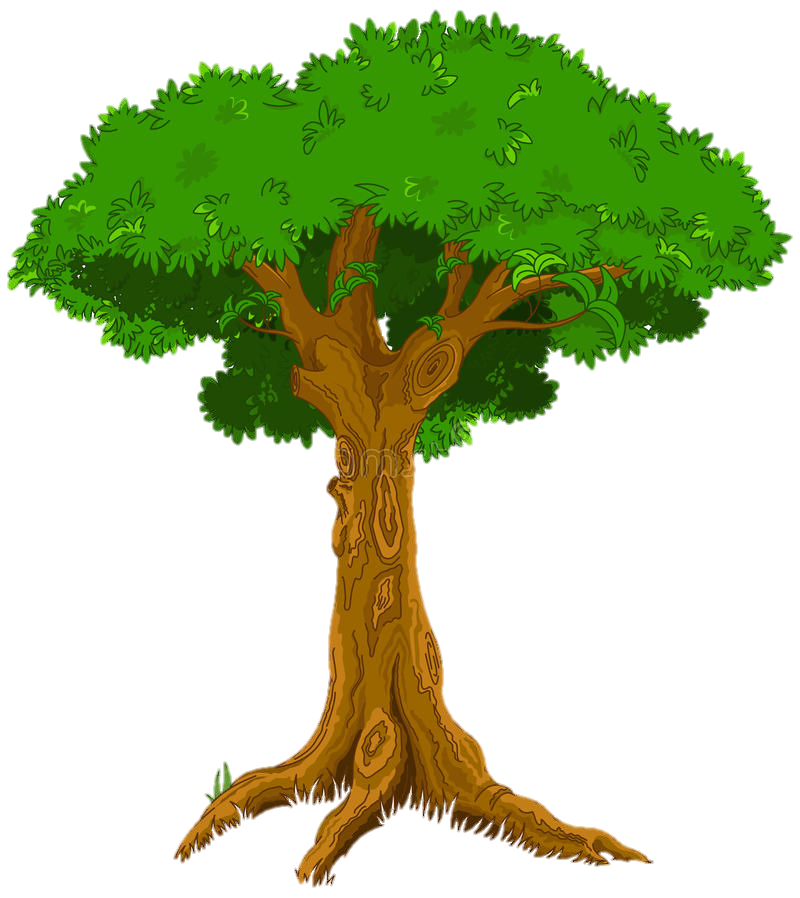 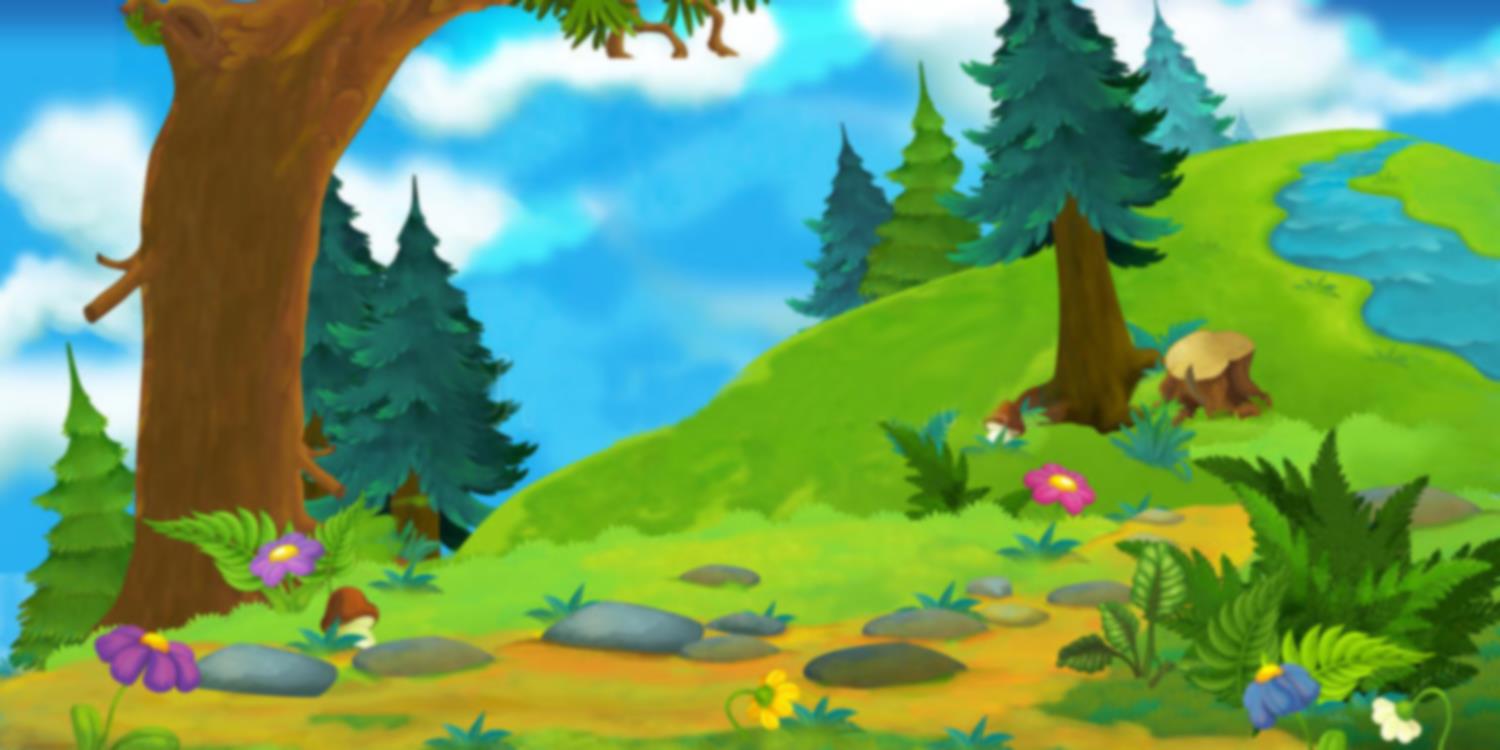 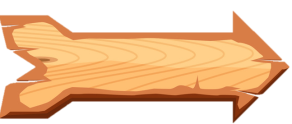 Số 48, đọc là:
A.Bốn tám
C.Tám mươi tư
B.Tám bốn
D. Bốn mươi tám
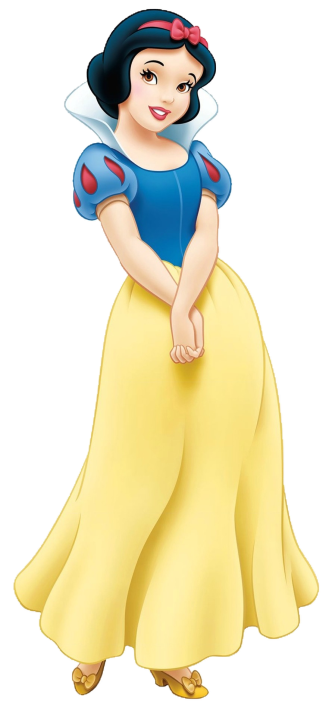 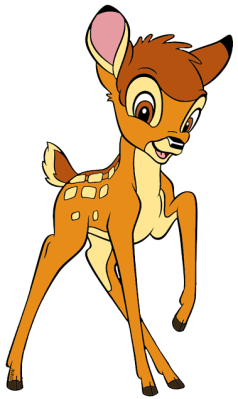 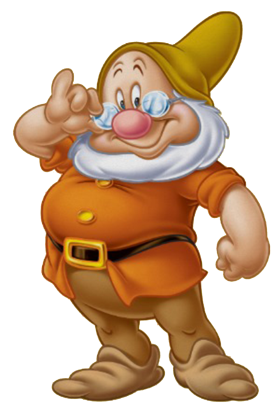 ĐÚNG RỒI
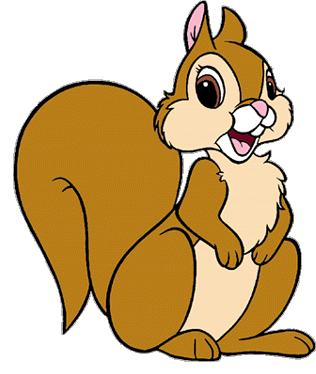 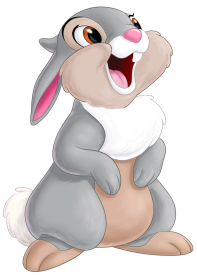 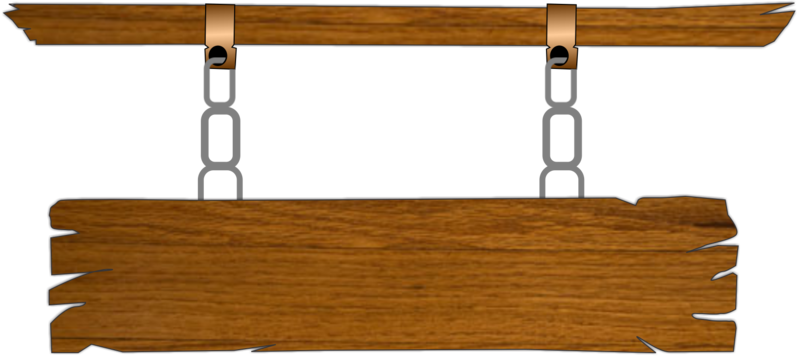 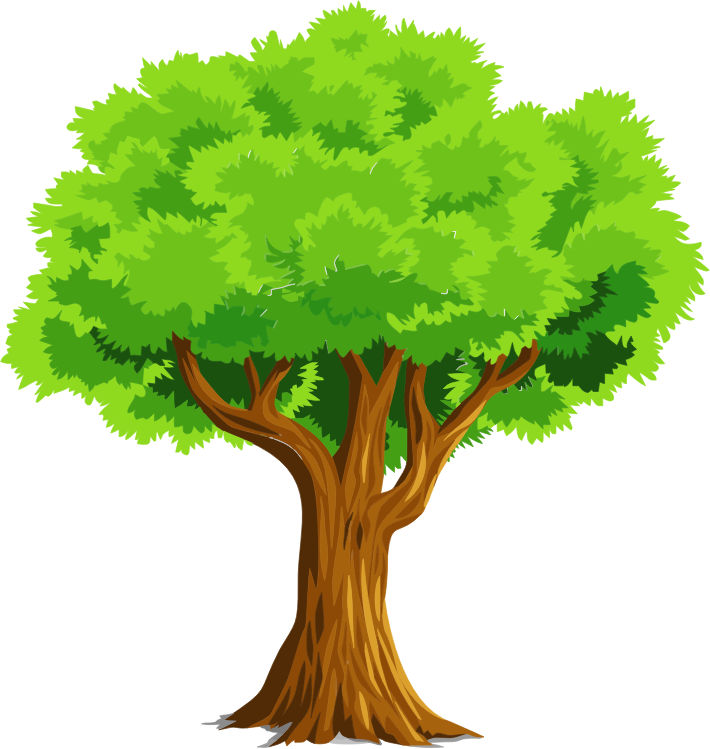 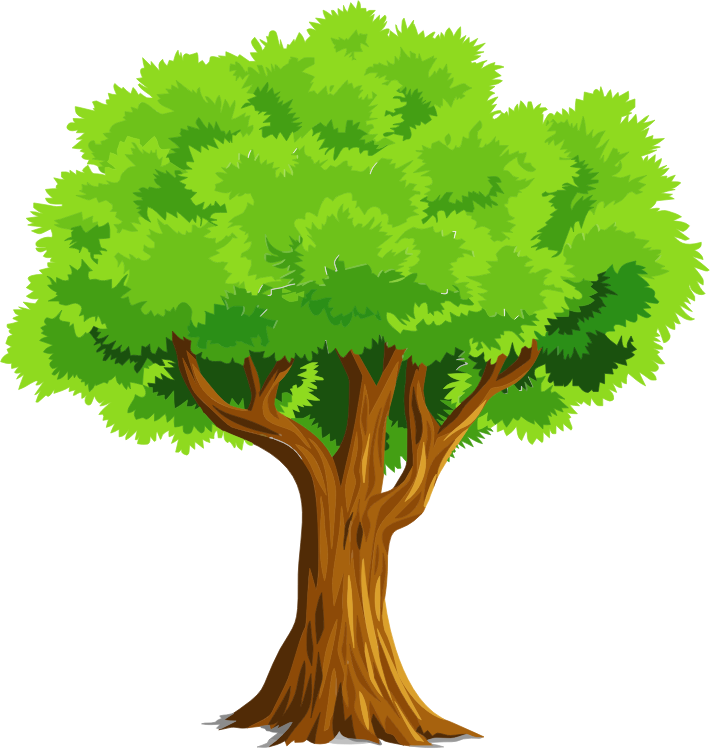 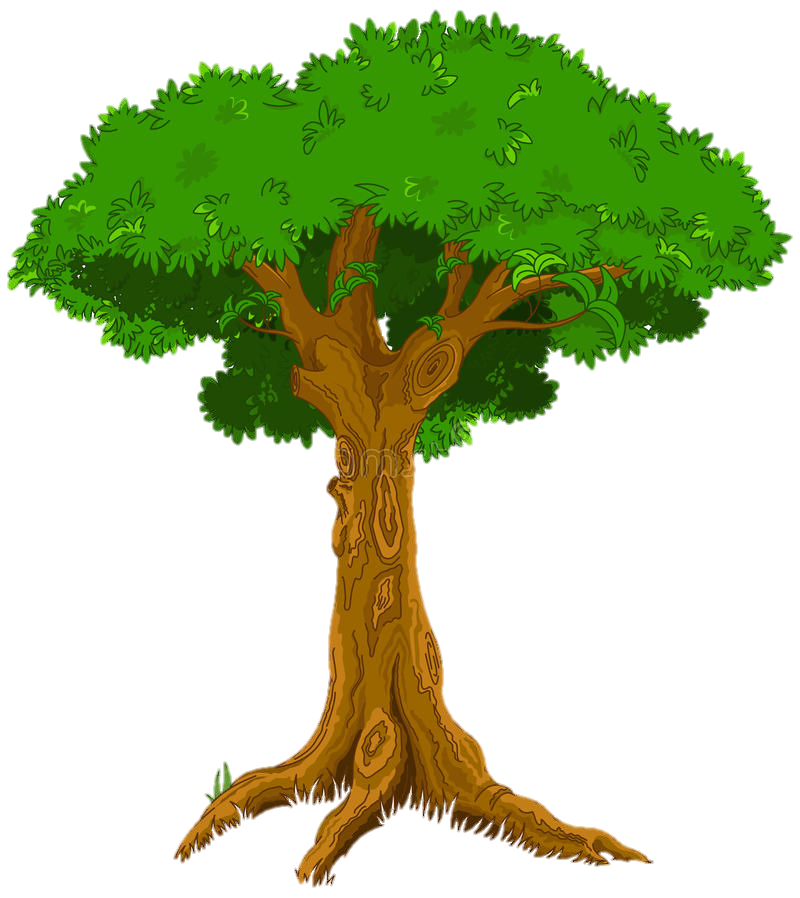 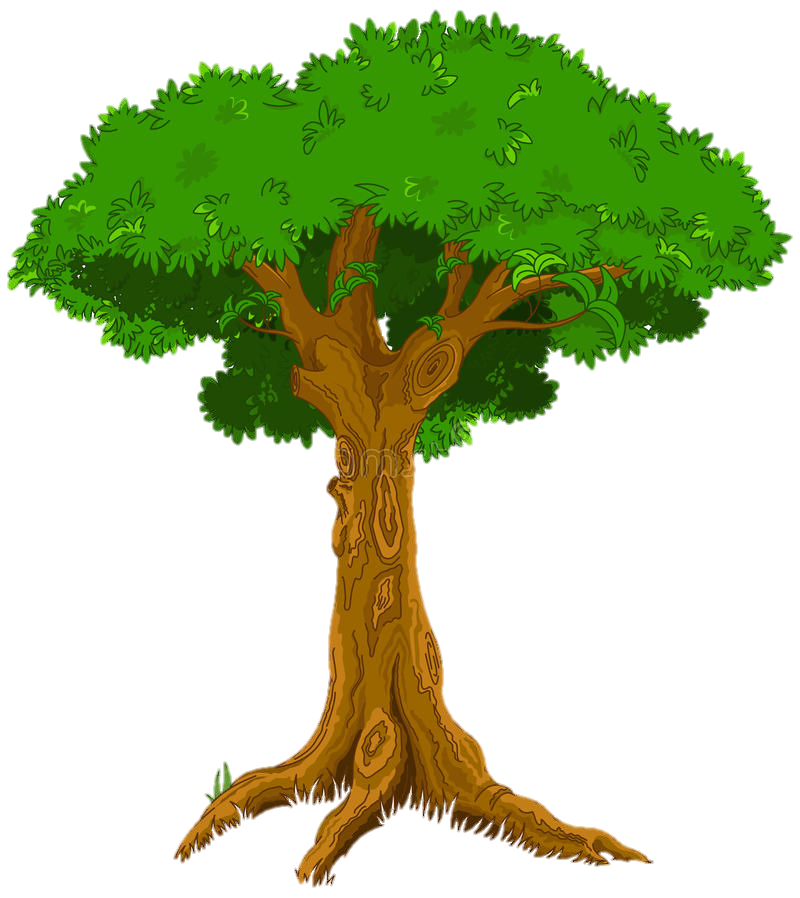 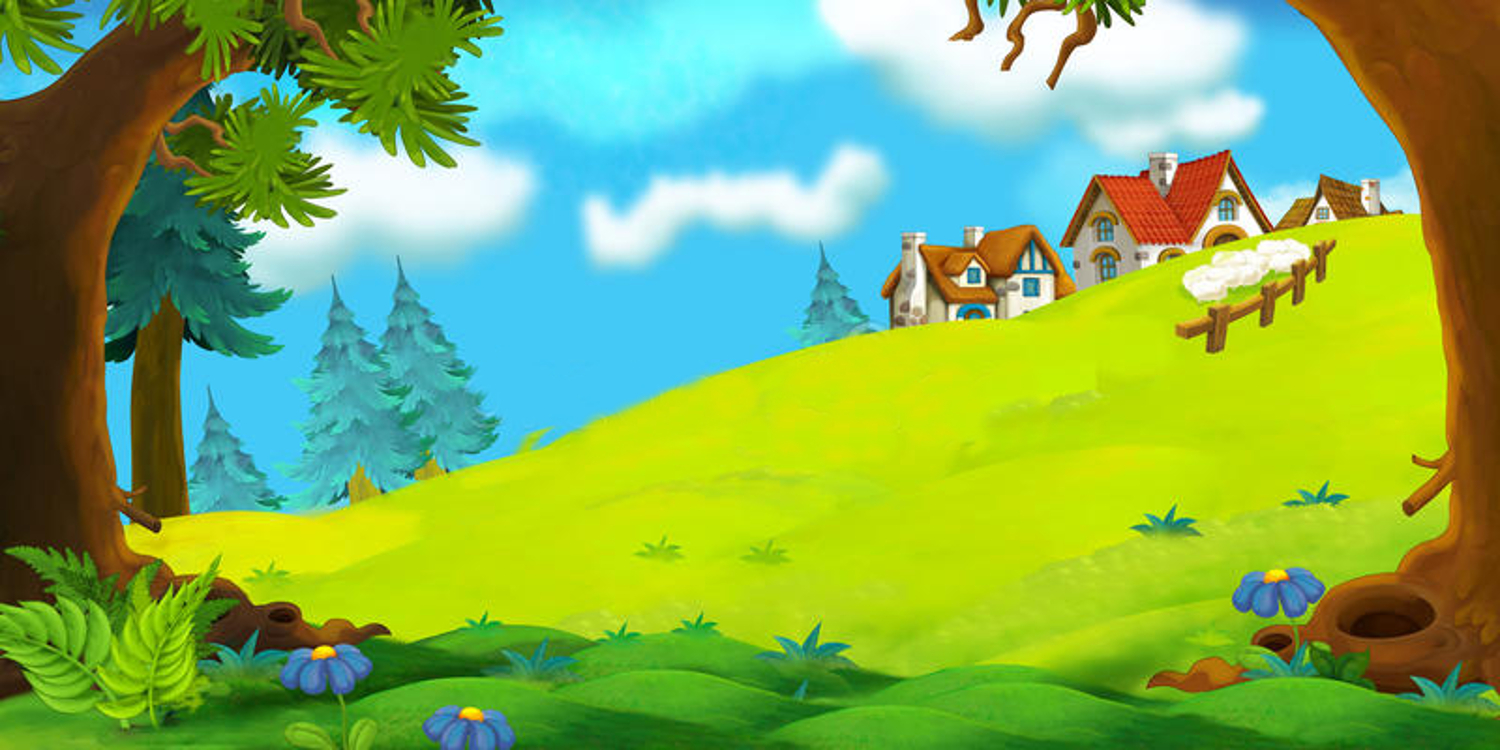 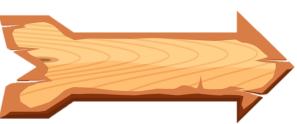 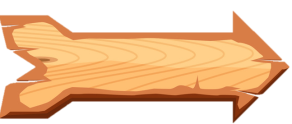 Số gồm 3 chục, 5 đơn vị
A.35
D.305
B.53
C.30
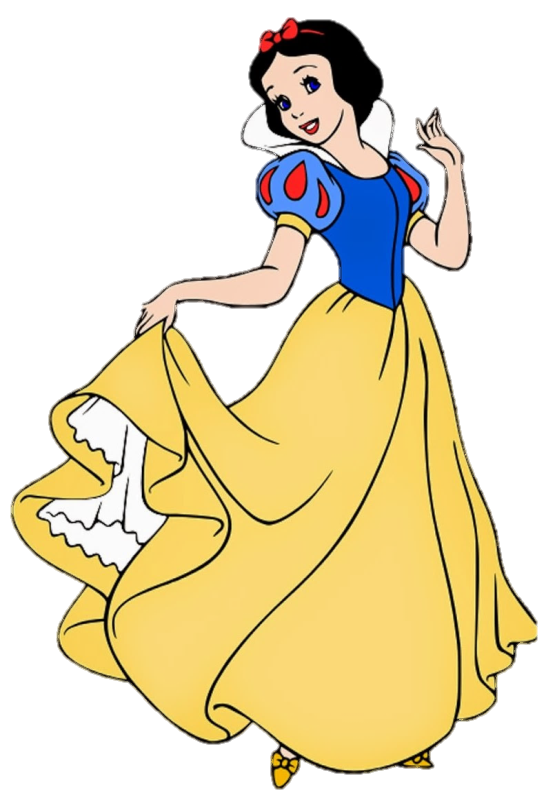 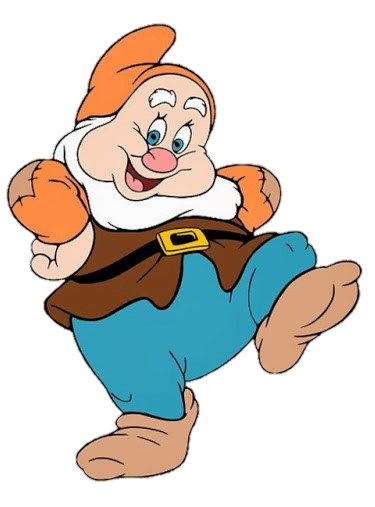 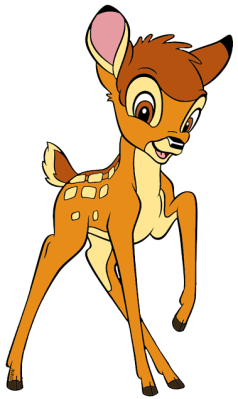 ĐÚNG RỒI
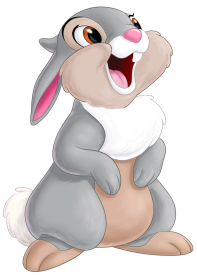 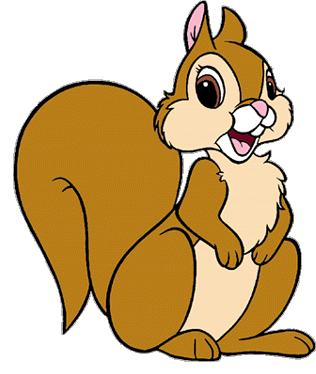 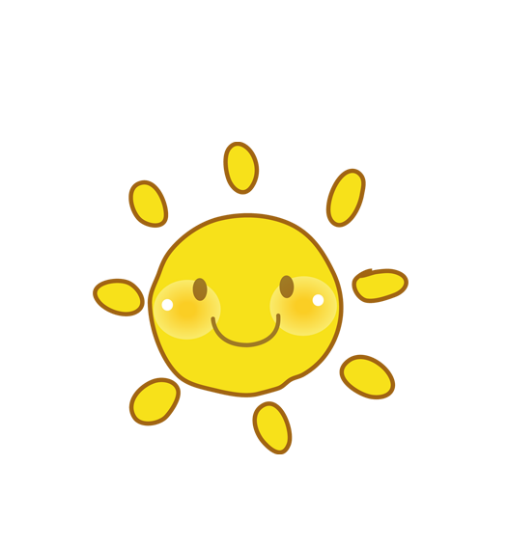 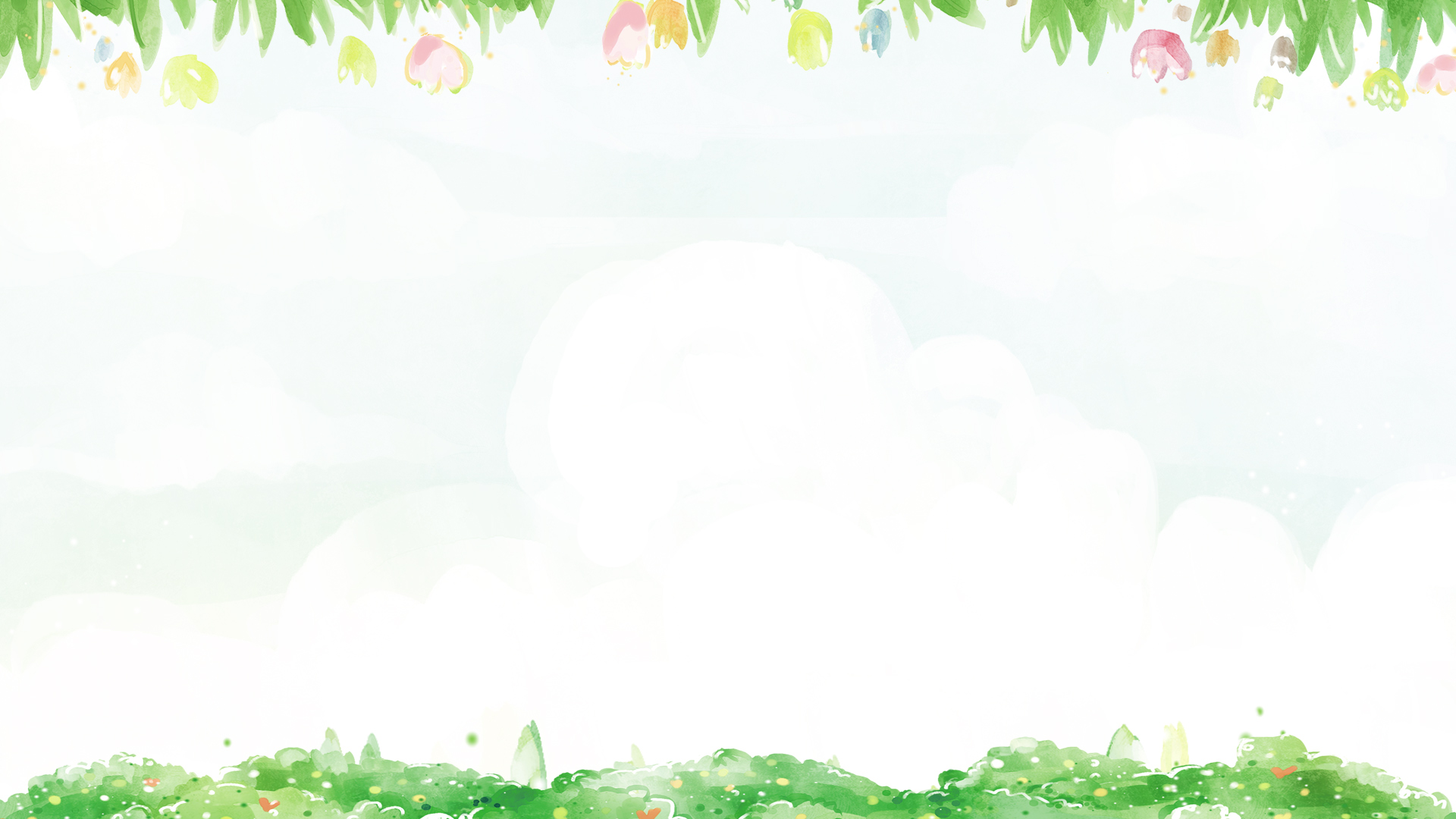 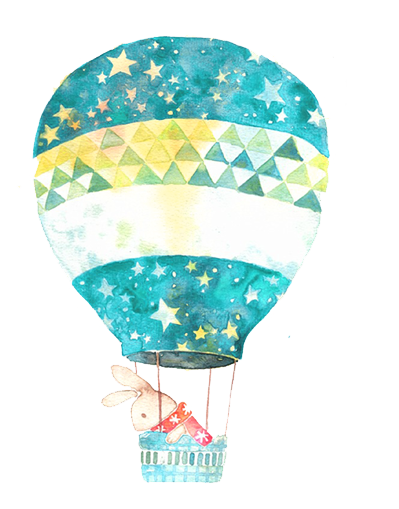 Bài 3: 
Các thành phần của phép cộng, phép trừ ( tiết 1)
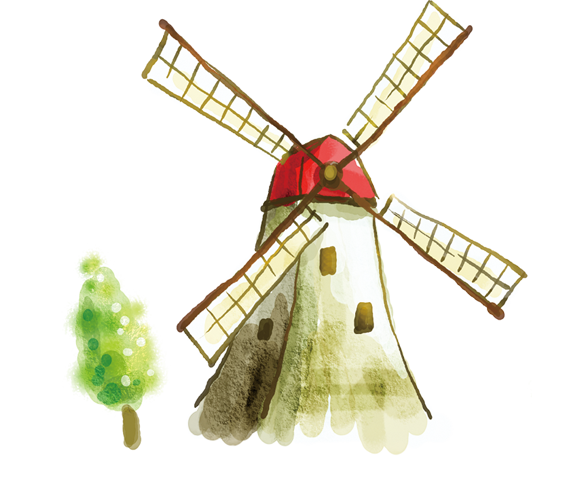 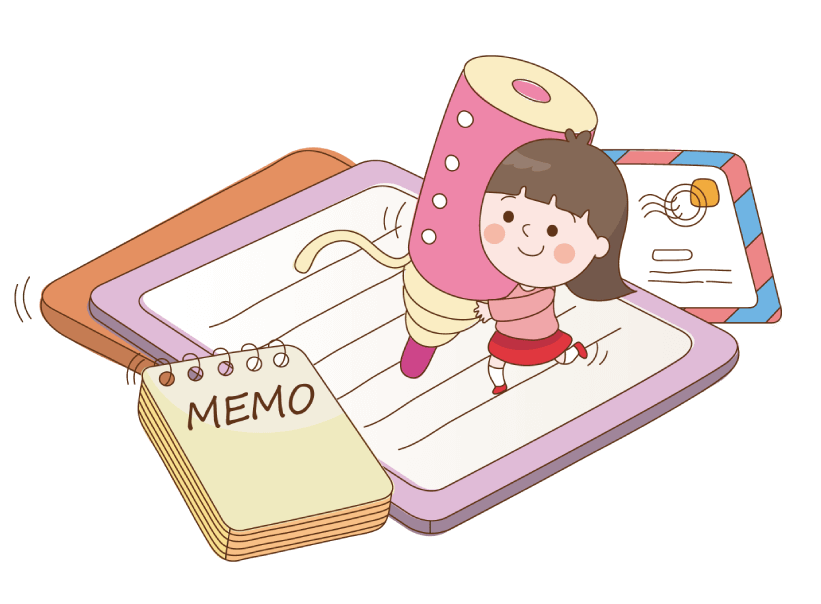 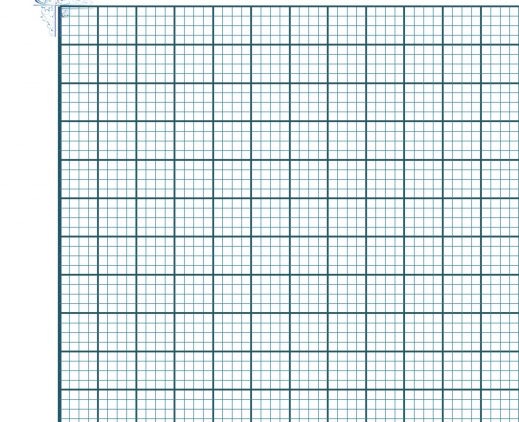 Thứ hai ngày 13 tháng 9 năm 2021
Toán
Vở
Toán
Các thành phần của phép cộng, phép trừ ( tiết 1)
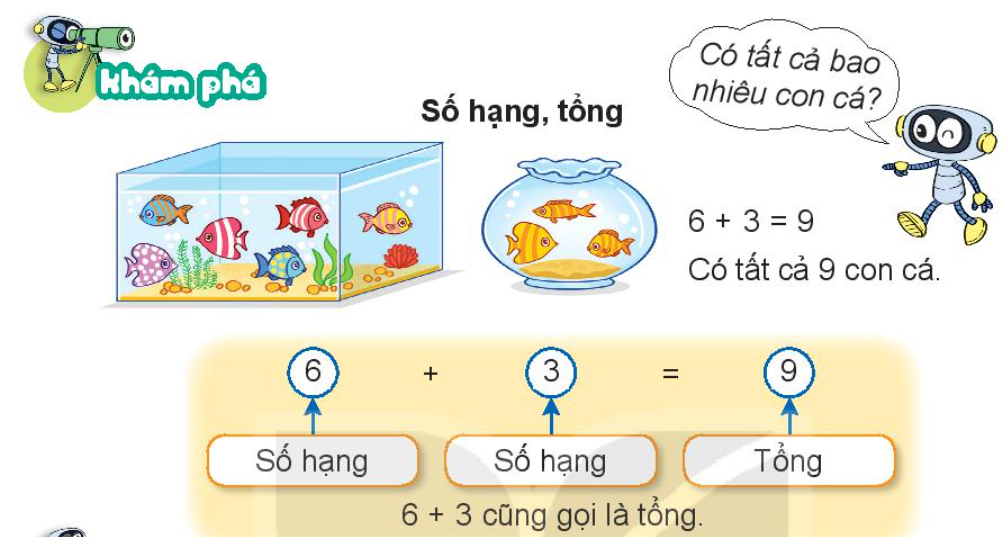 Hãy một phép tính em đã học ở lớp 1.
+
=
Số hạng
Số hạng
Tổng
cũng gọi là tổng
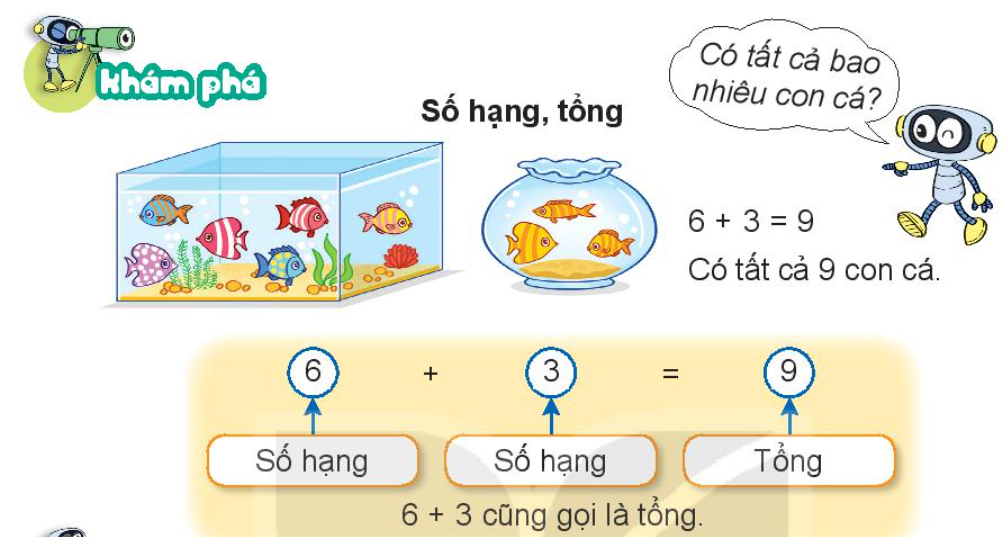 Ví dụ: Cho hai số hạng: 10 và 14. Tính tổng hai số đó.
Tổng là: 10 + 14 = 24
Kết luận: Tổng là kết quả của phép cộng các số hạng.
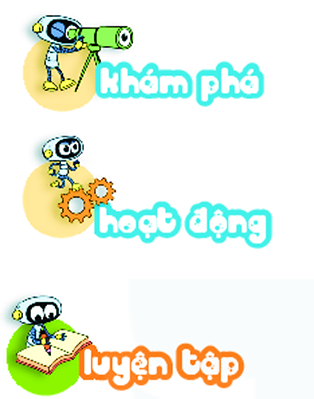 1
Số?
99
19
50
Qua bài tập 1 con được củng cố kiến thức gì?
Qua bài tập 1, củng cố cách tính tổng khi biết số hạng
2
Đặt tính rồi tính tổng, biết các số hạng là:
M:
42
b) 60 và 17
+
a) 42 và 35
35
d) 24 và 52
7
7
c) 81 và 16
Thứ hai ngày 13 κáng 9 wăm 2021
TǨn
Các thành phần của phép cộng, phép trừ ( tiết 1 )
Bài 2:
Cần lưu ý viết số thẳng cột dọc, thực hiện tính từ phải sang trái.
81
24
60
42
+
+
+
+
35
17
16
52
77
77
97
76
3
Từ các số hạng và tổng,em hãy lập các phép cộng thích hợp.
Số hạng
Số hạng
Tổng
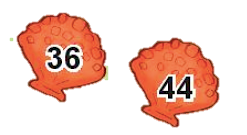 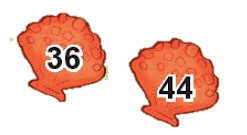 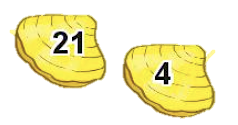 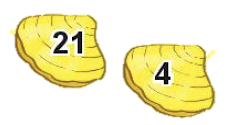 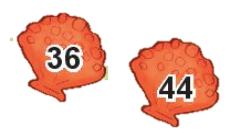 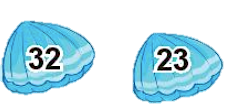 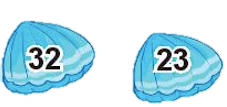 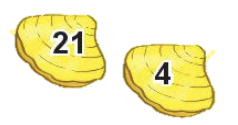 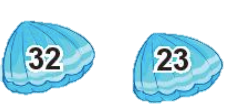 +
=
+
=
Củng cố
Hôm nay, em đã học những nội dung gì?
- Biết các thành phần trong phép cộng là số hạng, tổng.
- Tính được tổng khi biết các số hạng.
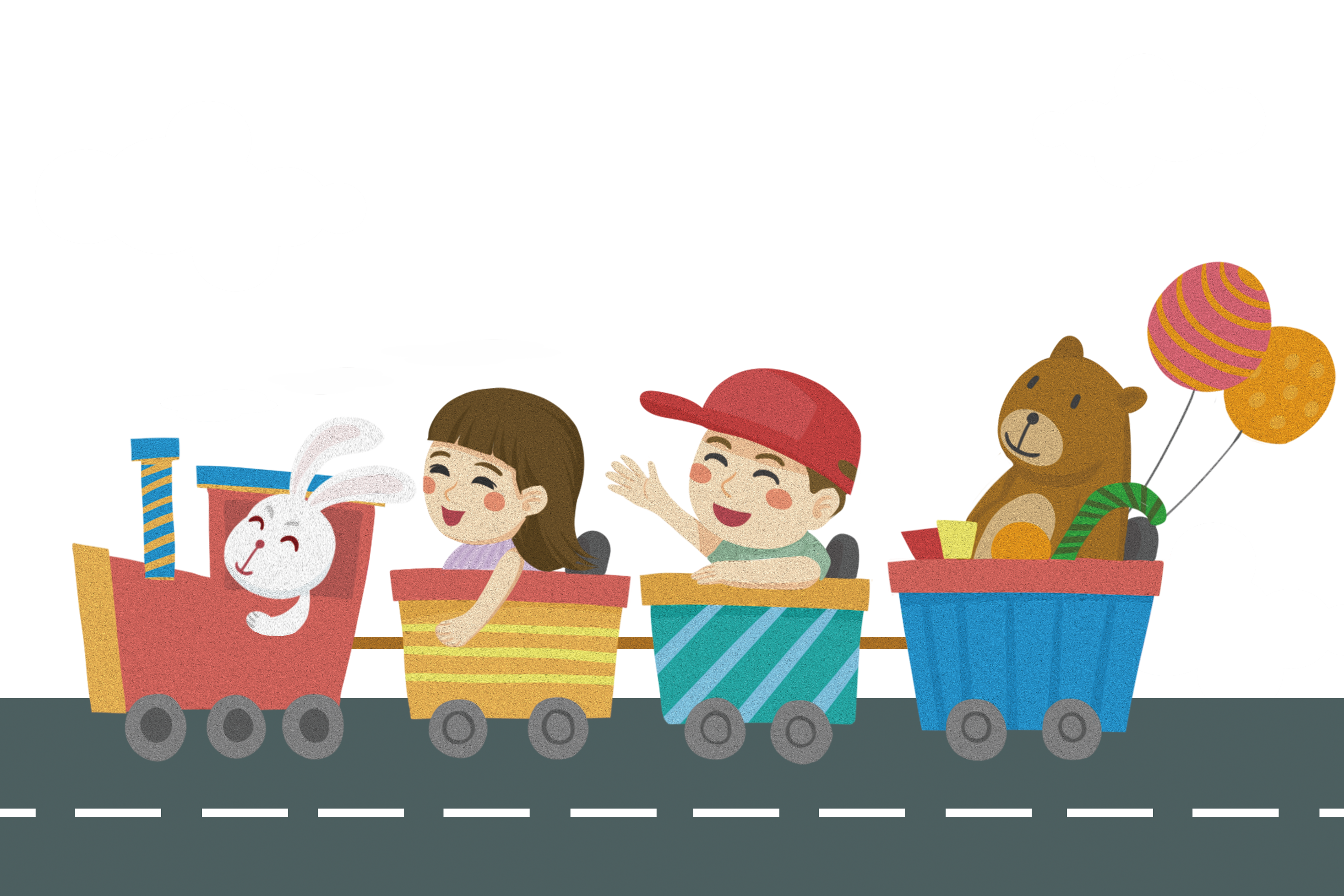 CHÀO TẠM BIỆT